Desafios e Oportunidades para a Implementação Efetiva da Análise de Impacto Regulatório no Brasil: Perspectiva da Academia
Bernardo Mueller
CERME - UnB
Centro de Estudos de Regulação de Mercado
Departamento de. Economia
Universidade de Brasília
O que você espera de AIR?
Exemplo #1
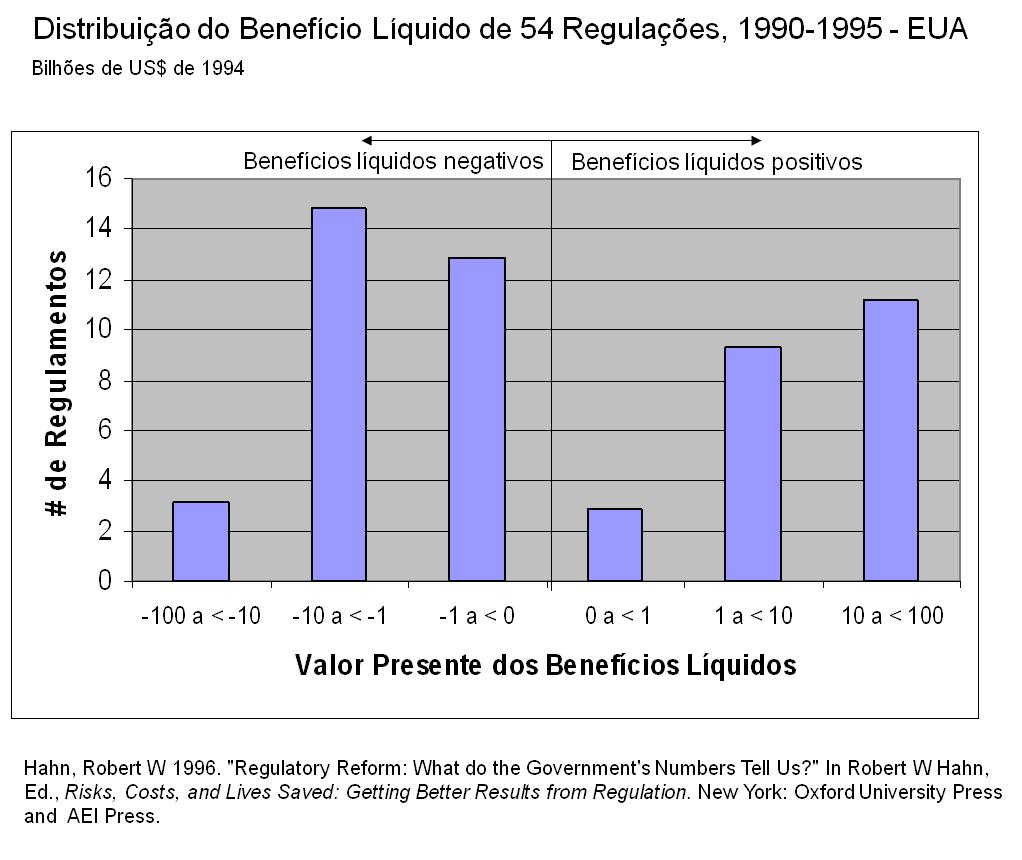 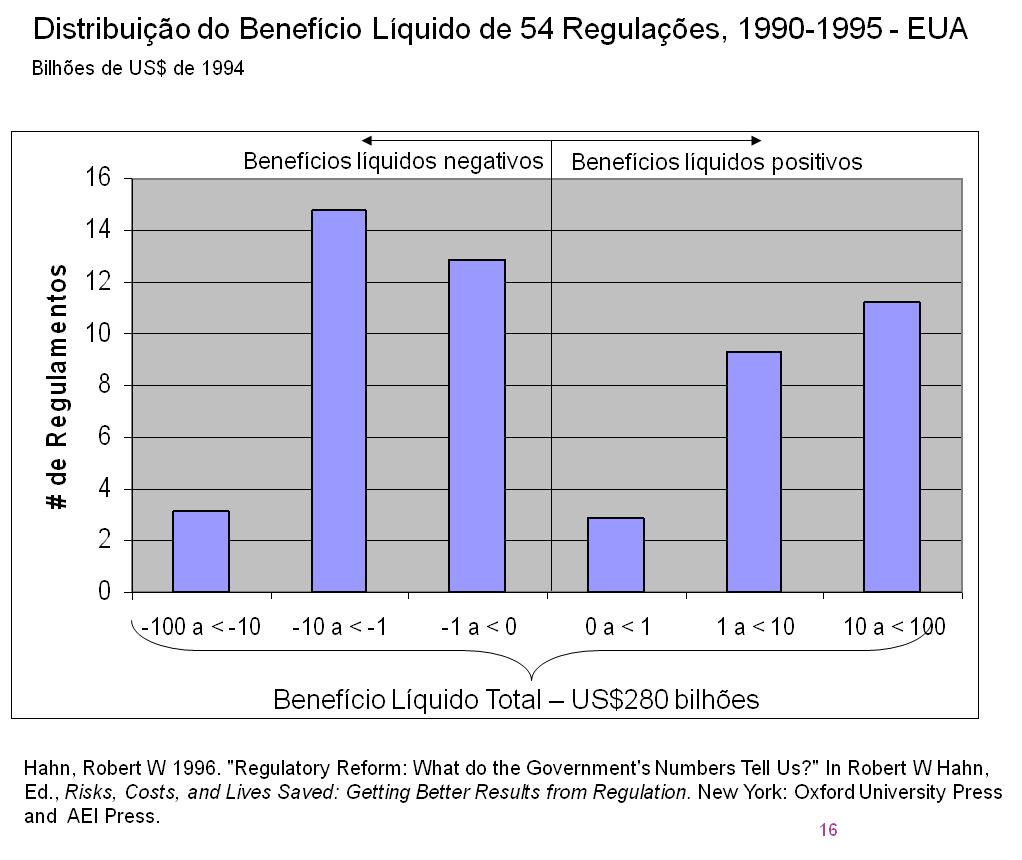 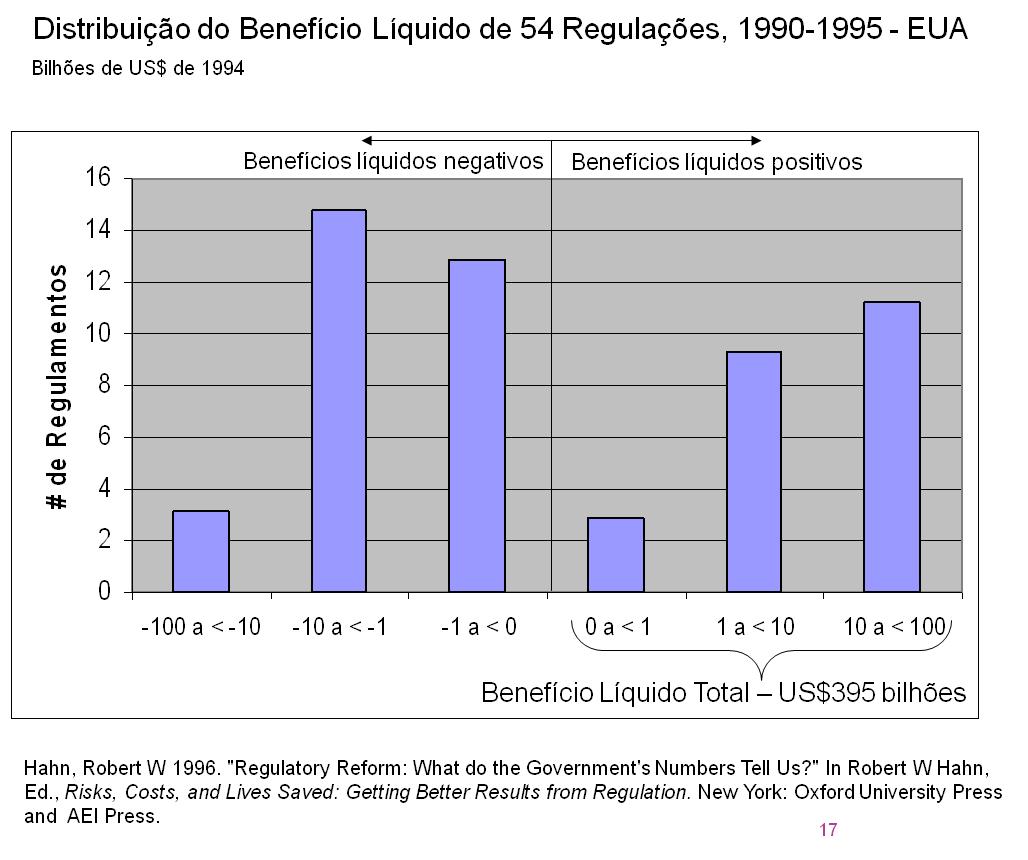 Exemplo #2
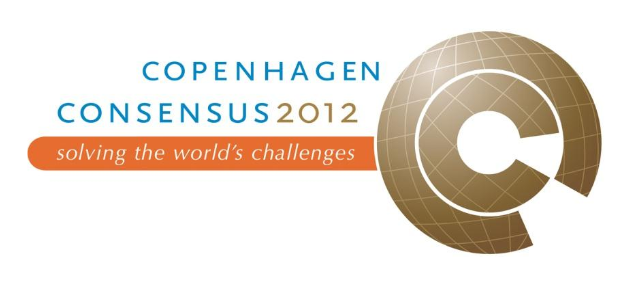 Qual a melhor forma de avançar o bem-estar mundial, e em particular dos países em desenvolvimento, se houver US$ 75 bilhões adicionais em quatro anos?
Desafios:
Conflitos Armados
Doenças Crônicas
Educação
Doenças Infecciosas
Crescimento Populacional
Biodiversidade
Mudança Climática
Fome e Subnutrição
Desastres Naturais
Água e Saneamento
39 propostas por especialistas14 revisões das propostas5 membros do painel julgador1 lista ranqueando as propostas através de análise custo-benefício
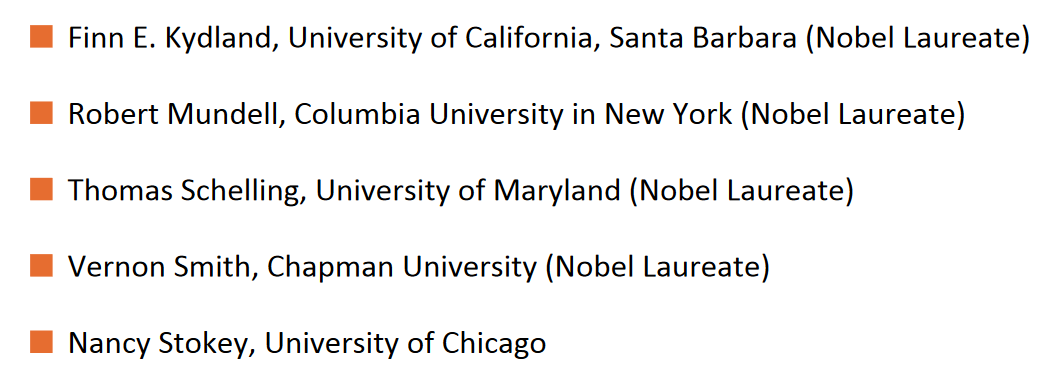 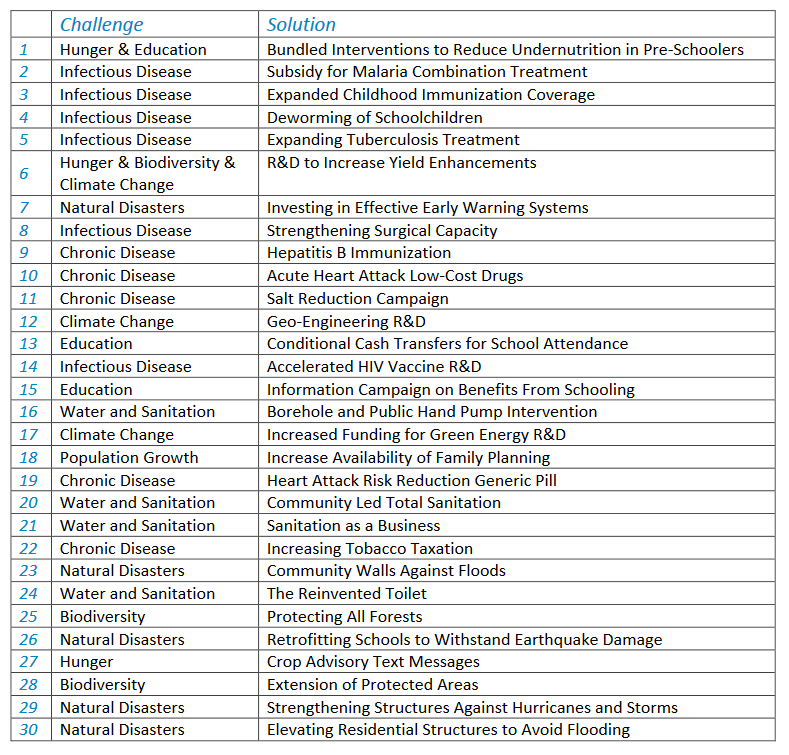 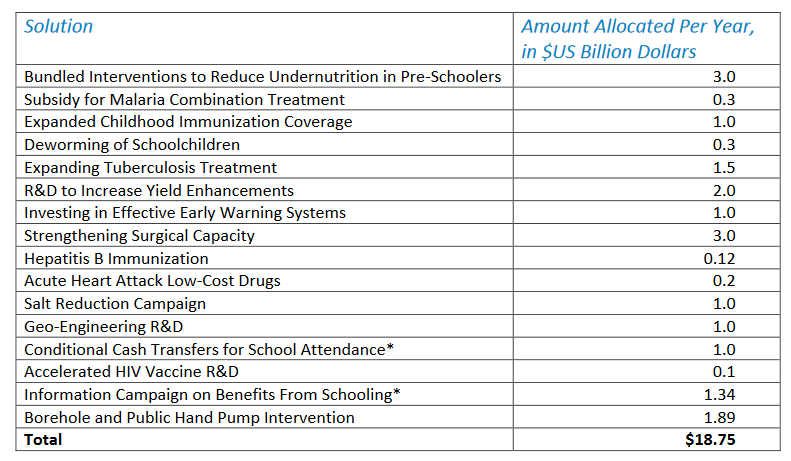 Exemplo #3
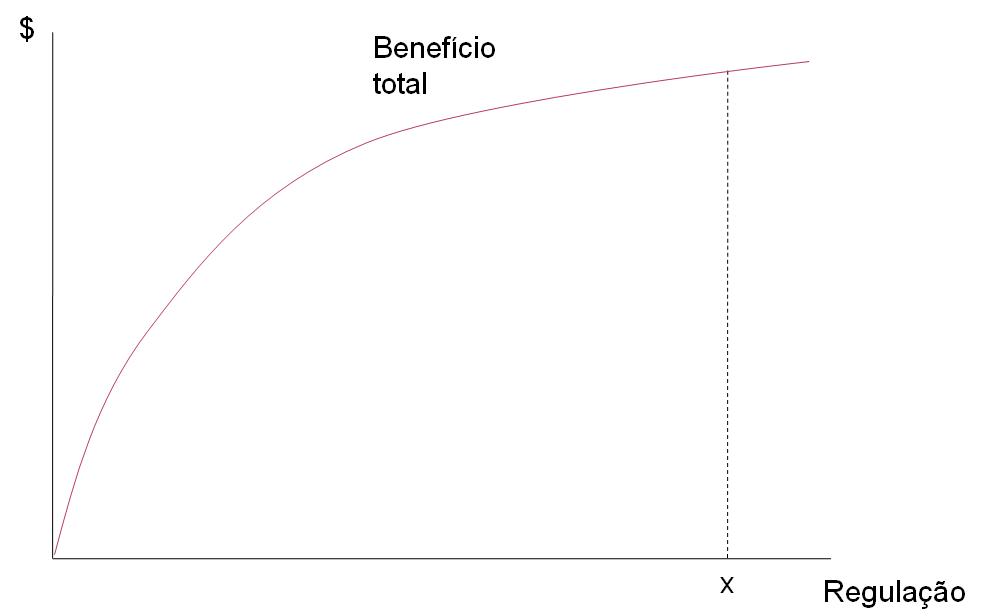 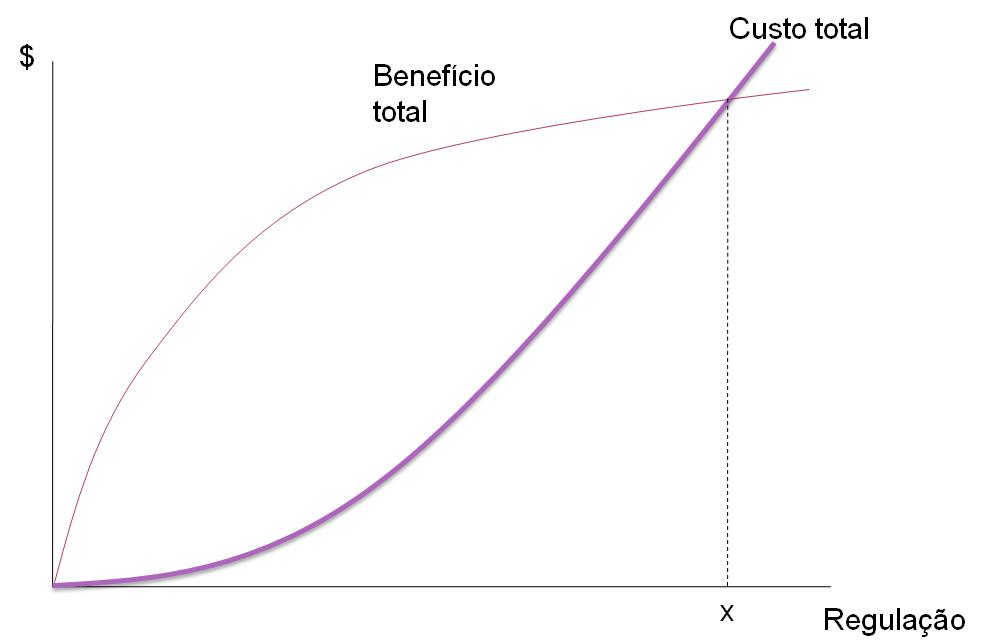 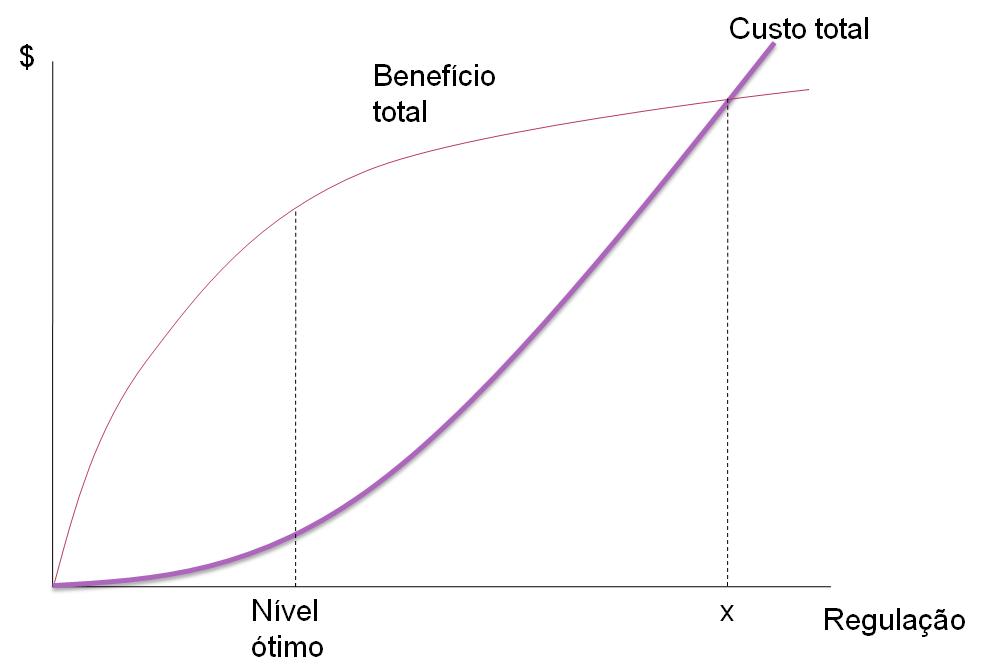 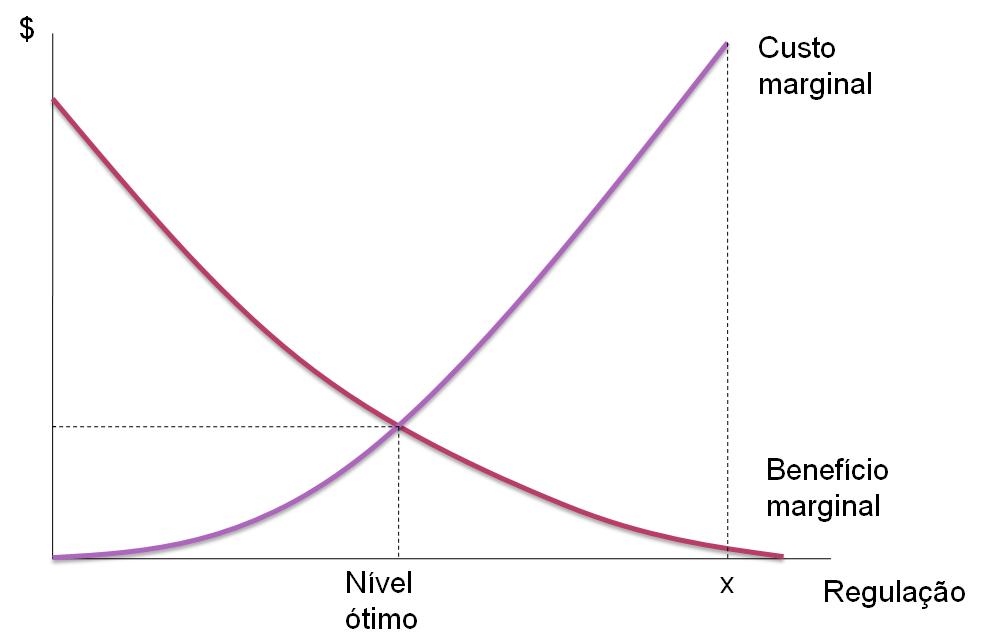 Exemplo #4
Proposta: converter cruzamento em balões para reduzir acidentes (Noruega)
Há 120 cruzamentos candidatos a conversão.
Cada um tem tráfico diário médio de 12.000 carros.
0,091 número de acidentes por cada 1 milhão de veículos passando pelo cruzamento. (prob. de acidente = 0,091x10-6)
1,8% de todos acidentes gera uma morte.
49% dos acidentes são evitados por balões.
Número de mortes evitadas por ano =
120 x 12.000 x 365 x 0,000000091 x 0,018 x 0,49 = 0,42
Benefício
esperado
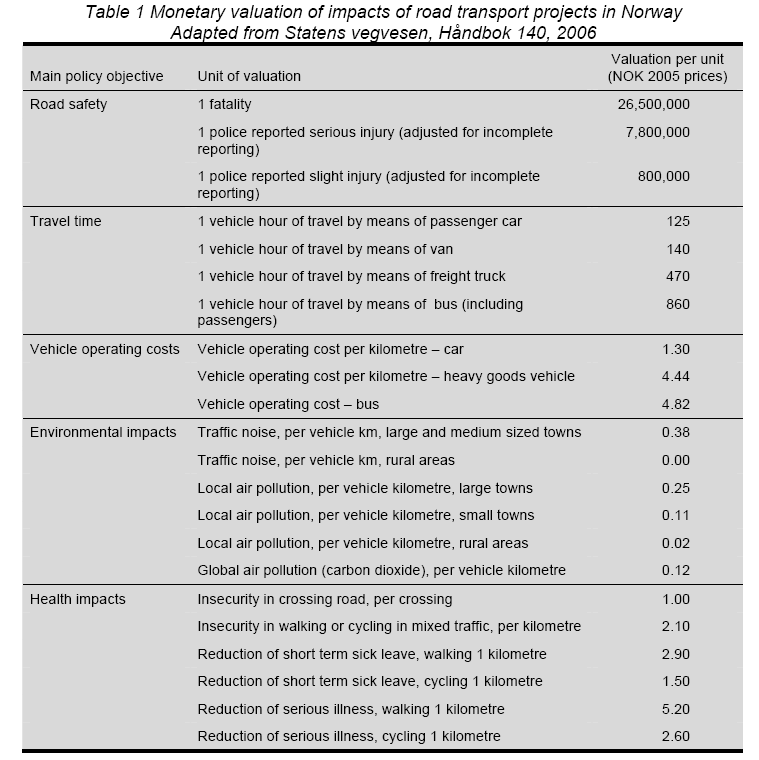 Fonte: European Road Safety Observatory (2006) Cost-benefit analysis, retrieved January 18, 2008 from www.erso.eu
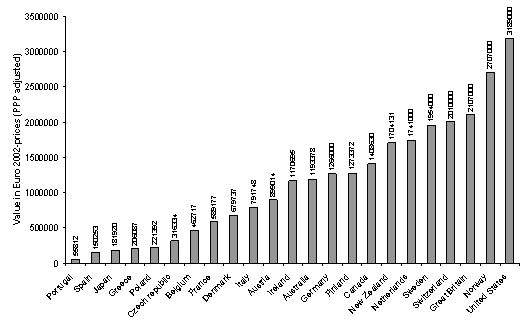 Official monetary valuation of a road accident fatality in selected countries. Euro in 2002-prices
Fonte: European Road Safety Observatory (2006) Cost-benefit analysis, retrieved January 18, 2008 from www.erso.eu
Valor de 0,42 morte evitada a cada ano com desconto temporal:  0,42 x 26,5 x 14,828 = 165 milhões de NOK
Exemplo #5
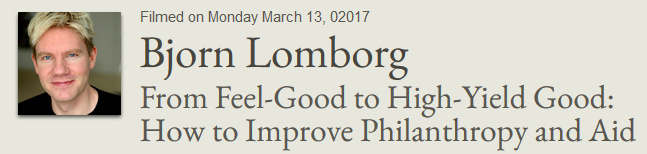 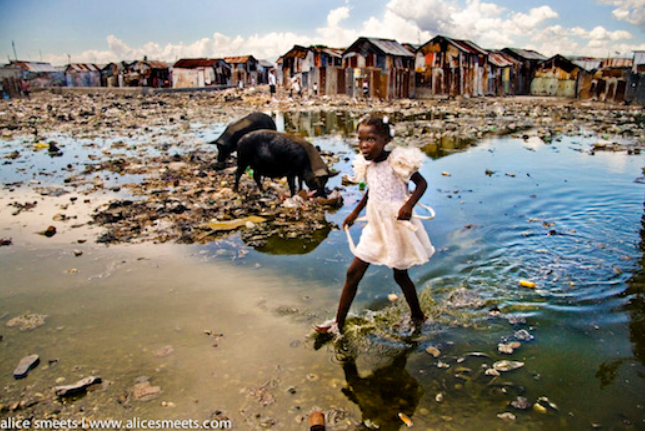 Análise dos Custos e dos Benfícios
Custos
Benefícios
Latrinas e fossas / pessoa, 15 anos
$43,9
Esvaziar latrinas e fossas, 4,5 anos
$33
Custo anualizado (tx. Desc. 5%)
$8,93 por pessoa por ano
Menos diarreia
254 menos mortes por ano = menos 9 horas de vida por pessoa = $2,58
Outros: menos tempo no banheiro, economiza gastos do sistema de saúde, ganhos de produtividade no trabalho, ganhos ambientais, mais tempo de educação, fertilizantes
Total = $6,87
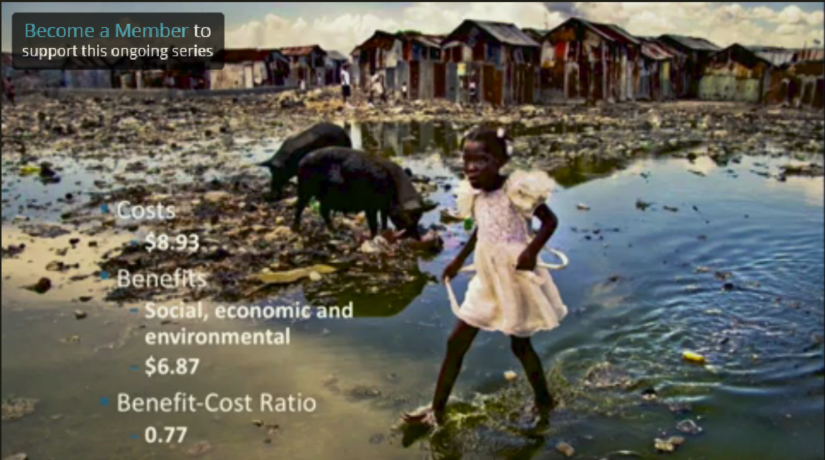 Conclusão: Análise custo-benefício indicaria que ela não receberia água e saneamento ...
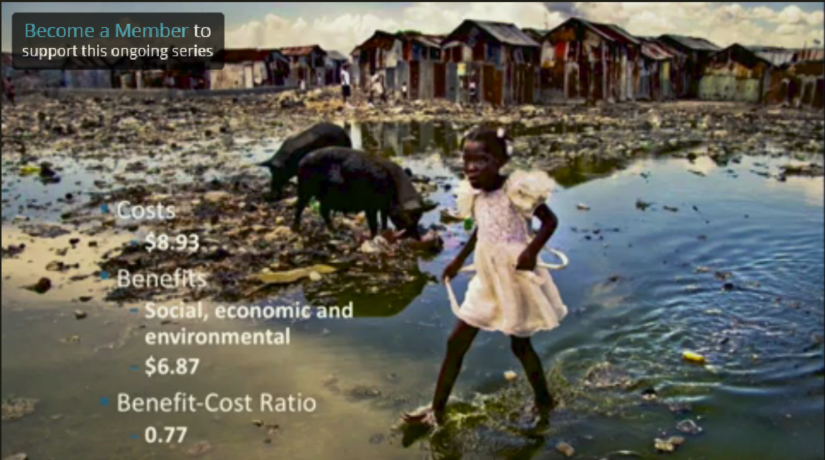 ... mas ela receberia melhor nutrição, melhor escolas, nascimentos mais seguros, maior renda, menos violência, mais energia.
Se AIR pode fazer tudo isto, quais as desvantagens?
Críticas
Politização
Embora ACB seja propagada como racional, objetiva e separadora de fatos e valores, na prática não elimina ou mesmo reduz a politização.
Precisão
Muitos dos dados necessários são imprecisos ou simplesmente inexistentes. Métodos para valorar bens e serviços que não têm mercados são insatisfatórios.
Viés
ACB é transcientífico. Escolhas de parâmetros, métodos, taxas de desconto etc. não são neutras.
Críticas
ACB não é apropriado para guiar decisões de políticas públicas pois são decisões morais.
Algumas ações em que os custos são maiores do que os benefícios são moralmente corretas.
É moralmente errado e repugnante monetizar a vida humana e outros bens, como meio ambiente, liberdade, patriotismo.
ACB é autoritária e não democrática.
Eficiência econômica não é o único critério válido. Outros: justiça social, sustentabilidade ambiental, patriotismo etc.
Defesa de AIR
Não há alternativa superior.
Apesar da falta de precisão, ACB é útil para acender uma luz vermelha diante de regras particularmente ineficientes.
Mesmo sendo imperfeita, ACB traz informações úteis e relevantes ao processo de decisão. 
Ao não valorar a vida humana, pode-se estar deixando de salvar mais vidas ao mesmo custo ou o mesmo número de vidas a um custo menor.
Como tem sido a experiência como o uso de AIR baseado em ACB?
O uso de análise econômica tem tido um impacto em casos específicos, mas há pouca evidência de um impacto geral de grande magnitude.
A qualidade da ACB realizada pelo governo tem sido baixa, não implementando os requerimentos analíticos recomendados.
A qualidade da ACB nos EUA não tem melhorado ao longo do tempo.
Comparações de análises ex ante e ex post não têm revelado vieses sistemáticos no uso de ACB.
Fonte: Robert W. Hahn & Paul C. Tetlock, 2008. "Has Economic Analysis Improved Regulatory Decisions?,“  Journal of Economic Perspectives, American Economic Association, vol. 22(1), pages 67-84, Winter..
Por que estes resultados desanimadores?
Política – grupos de interesse, lobby, burocracia.
ACB é difícil de fazer.
Falta de pessoal treinado.
Leva tempo para ideias e instrumentos serem assimilados e aceitos.
Fonte: Robert W. Hahn & Paul C. Tetlock, 2008. "Has Economic Analysis Improved Regulatory Decisions?,“  Journal of Economic Perspectives, American Economic Association, vol. 22(1), pages 67-84, Winter..
Então por que insistir?
O que diria uma ACB do uso de ACB?
Medir o impacto do uso de ACB é difícil, logo a falta de evidência de impacto não deveria causar alarme.
A experiência mostra que o impacto de ACB está nas margens. Apesar disto, podem ter impactos de bilhões de reais.
Os custos de ACB parecem pequenos diante dos benefícios. 
Custo: US$100 milhões/ano nos EUA. 100 regulamentações de grande impacto por ano.
Benefício: não há estimativa, mas só eliminar as propostas com benefício líquido negativo superaria o custo.
Fonte: Robert W. Hahn & Paul C. Tetlock, 2008. "Has Economic Analysis Improved Regulatory Decisions?,“  Journal of Economic Perspectives, American Economic Association, vol. 22(1), pages 67-84, Winter..
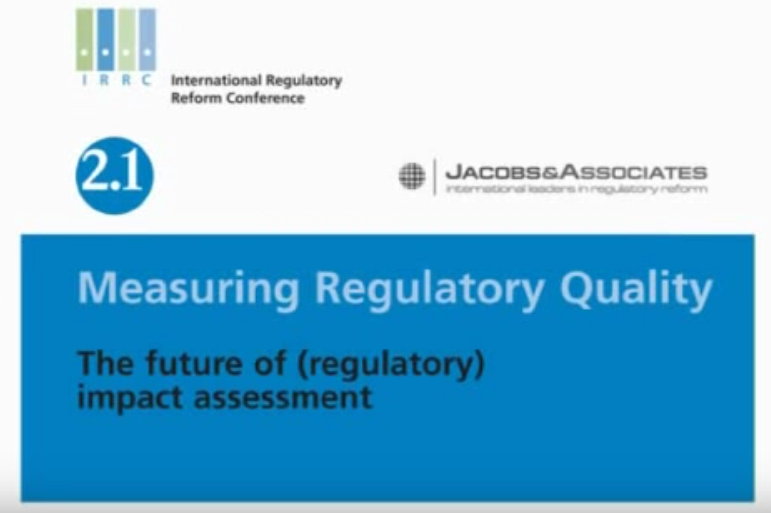 Quais tem sido os resultados práticos de AIR?
Governos devem continuar a investir recursos escassos em AIR?
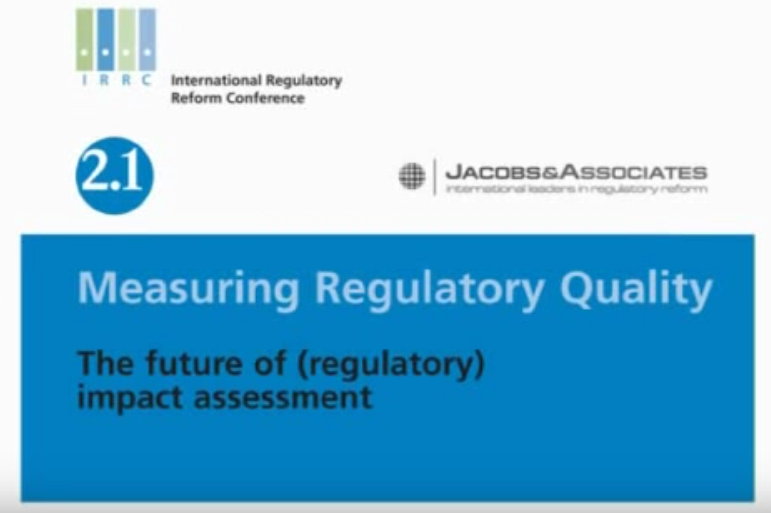 Quais tem sido os resultados práticos de AIR? Evidência escassa.
Governos devem continuar a investir recursos escassos em AIR? Votação entre os especialista: Sim, mas de maneira mais inteligente.
Papel da Academia
Expertise
Conhecimento
Treinamento 
Capital humano
Cultura
[Speaker Notes: Salario mínimo leva a desemprego?
Pena de morte reduz crime?
Bolsa família desincentiva trabalho?
Royalties de petróleo são uma benção ou uma maldição?]